How About Me
——My Resume
极简却不单调-only for U
By：小Little
CONTENTS.
I
1
2
LOVE
3
WORK
PART  1 · I
PART 1.   I
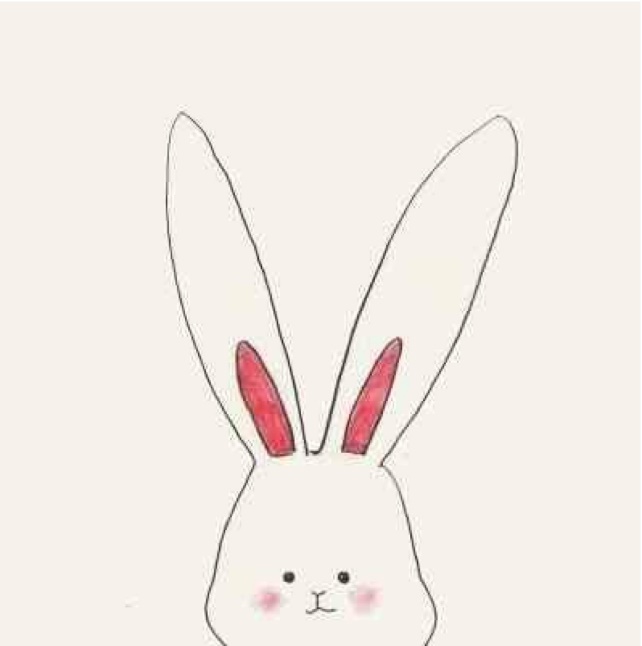 小LITTLE
政治面貌：中共党员
籍      贯：广东·河源
电子邮箱： LeeJ_0820@163.com
PART 1.   I
求职意向：

            项目工程师
PART 1.   I
教育背景
2013.9-2017.7
XX大学
XX专业
2017.9-2020.7
XX大学
XX专业
PART 1.   I
性格评价
这样的我
责任心强
沟通协调能力强
思维敏捷
活泼开朗
但是，我也有缺点
完美主义
需要工作压力
急于求成
PART  2 · LOVE
PART 2.  LOVE
兴趣爱好
生活上
PART 2.  LOVE
兴趣爱好
技能上
PART 2.  LOVE
兴趣爱好
科
研
方
向
PART  3 · WORK
PART 3.  WORK
工作经验
PART 3.  WORK
工作经验
PART 3.  WORK
自我评价
最糟糕的是人们在生活中经常受到错误志向的阻碍而不自知，真到摆脱了那些阻碍时才能明白过来。
PART 3.  WORK
箴言
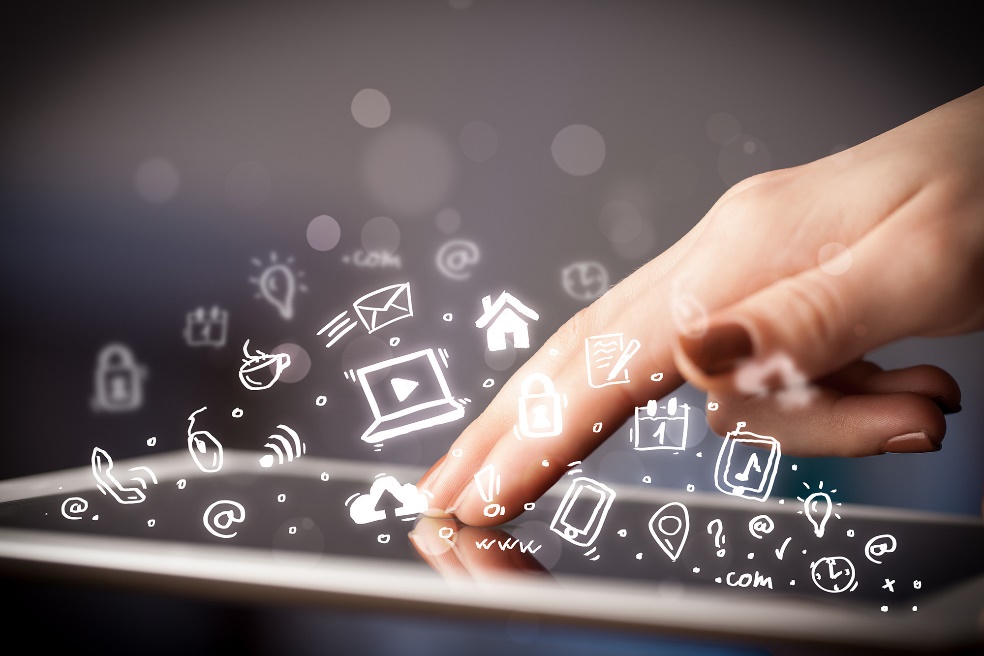 最糟糕的是人们在生活中经常受到错误志向的阻碍而不自知，真到摆脱了那些阻碍时才能明白过来。
联系方式：
电      话： 123 456 78901
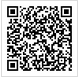 微      信： 123 456 78901
微      博： 123 456 78901
电子邮箱： LeeJ_0820@163.com
Hire Me.
——Thank You
极简却不单调-only for U
By：小Little
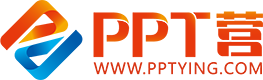 10000+套精品PPT模板全部免费下载
PPT营
www.pptying.com
[Speaker Notes: 模板来自于 https://www.pptying.com    【PPT营】]